French Immersion Program 
 Parents & Students
By: Véronique Mathieu, Sophie Chartrand, Katelyn Burton & Caleigh Pendergest
Discussion 1
Have you ever been in a situation where you wanted to help but didn’t know how?
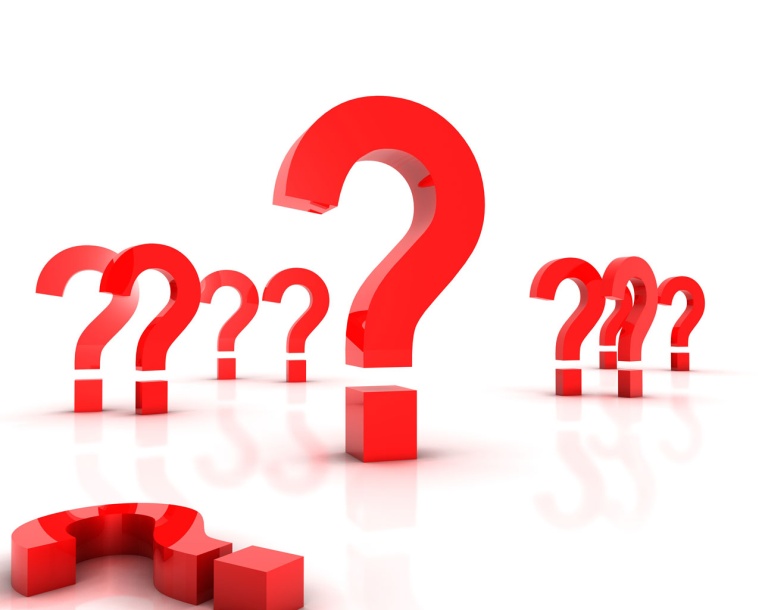 [Speaker Notes: Caleigh
-any context, when you understood what the person was saying but you didn’t have the capacity or knowledge to help 
-have you ever been in the situation where someone was helping you but they had no idea how to help you
-being help vs helping 
	-strategies 
	-difficulties 
	-how did you feel]
Discussion 2
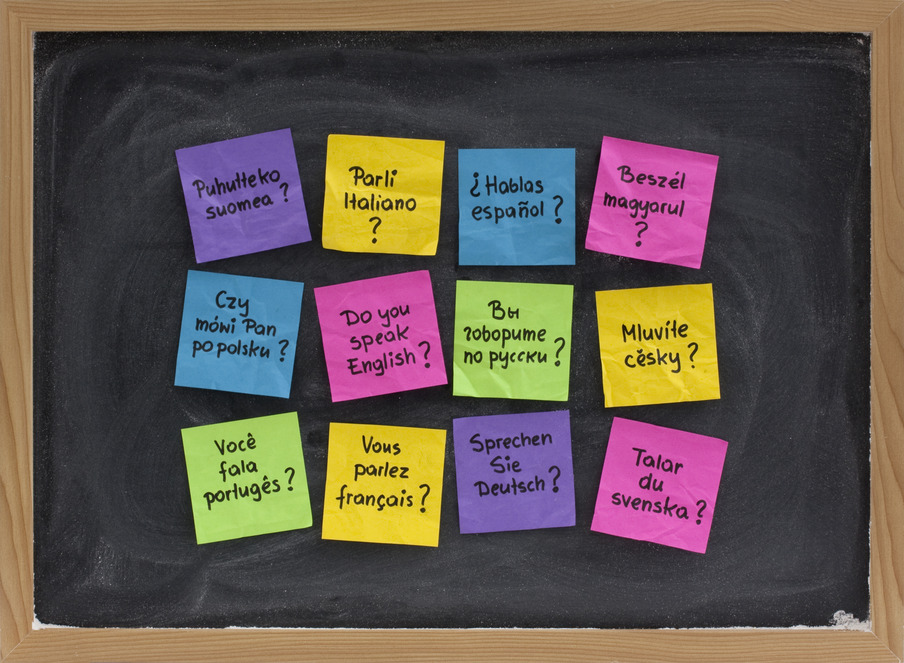 Apply the thoughts and feelings you had to this situation: 
Imagine you are parent with a child learning a new language in which you don’t have any knowledge
[Speaker Notes: Vero 
-immigrants coming to Canada (or a specific location, example Quebec, Toronto, Vancouver) where it multicultural but not necessarily French and English]
Discussion 3
With this in mind, when you learned your second (or third) language, did you have a parent/sibling that was able to help you with the acquisition of the language?
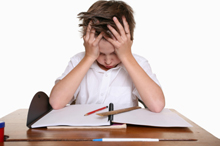 [Speaker Notes: Sophie 
-ask class to raise hand for yes/no, then get individuals to share their experiences with the class to explain their reasoning 
-if yes did it really help? Did you enjoy having someone else to help?
-if no was it hard on your own? Did you lack motivation, determination to learn the language? Did you look for help elsewhere ?]
Focus
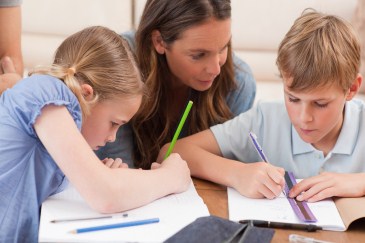 How to help parents with kids in a French Immersion Program
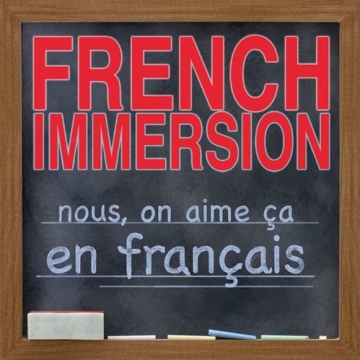 [Speaker Notes: Katelyn 
-the focus of our project is FSL because this is the context in which we will be teaching 
-all ideas can still be applied to second language learning 
-however all websites were chosen specifically for French as a second language]
Reasons behind our focus
As L2 learners, we understand the difficulty in learning a second language without the help of our parents 
As future L2 teachers, we find that parental help and support is a key component in a students SLA 
To guide parents on how they can help their children 
To provide tools that would enhance students learning (even at home)
With the right resources, parents can be provided with opportunities and learn along with their children
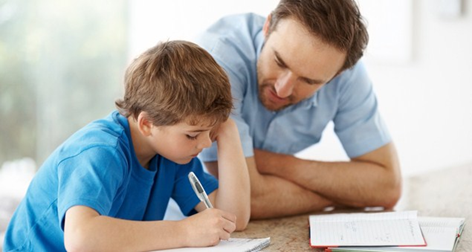 [Speaker Notes: Katelyn]
Activity #1
Who speaks different languages? 
Group activity
Within your group you must try to help the SLL in translating the sentence
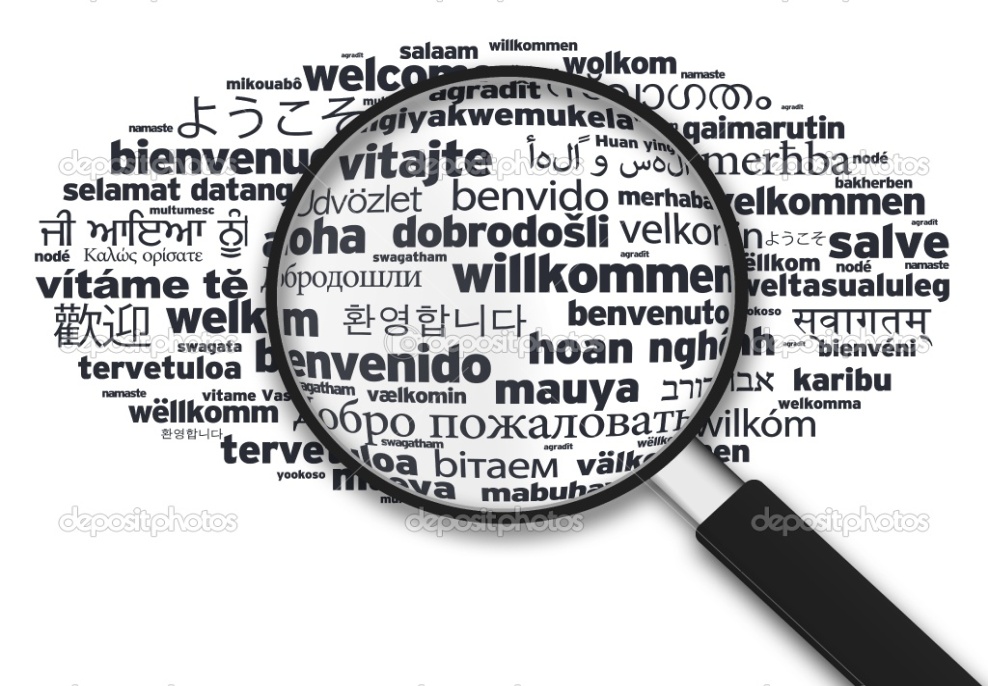 [Speaker Notes: Vero 
-Ask class who speaks more than one language?  (French, German, Manderin, Spanish, etc.) 
-Divide into groups of ???? 
-Each group will be given a sentence in English
-The second language speaker in the group translates the sentence
-The people in the group that don’t speak the language have to try and help the SLL
-The goal of this activity is to have the learner struggle with a sentence and have the ‘parents’ feel helpless 

“The condition ‘student’s elbow’ is when there is swelling, pain and redness around the olecranon, it is caused by inflammation in the bursa.]
Activity #1
“The condition ‘student’s elbow’ is when there is swelling, pain and redness around the olecranon, it is caused by inflammation in the bursa.”
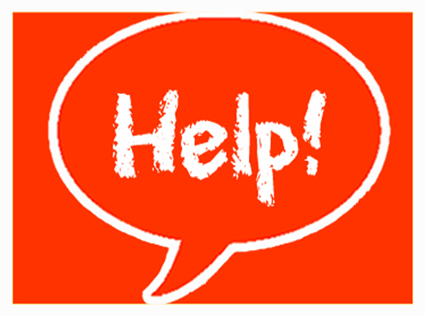 [Speaker Notes: Vero 
-Ask class who speaks more than one language?  (French, German, Manderin, Spanish, etc.) 
-Divide into groups of ???? 
-Each group will be given a sentence in English
-The second language speaker in the group translates the sentence
-The people in the group that don’t speak the language have to try and help the SLL
-The goal of this activity is to have the learner struggle with a sentence and have the ‘parents’ feel helpless 

“The condition ‘student’s elbow’ is when there is swelling, pain and redness around the olecranon, it is caused by inflammation in the bursa.]
Website 1- FSL Homework Toolbox
http://www.fslhomeworktoolbox.ca/lookandlisten/learn.php
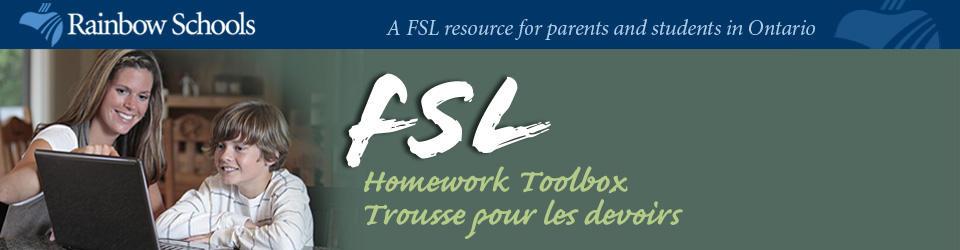 [Speaker Notes: Sophie & Katelyn]
Website 1- FSL Homework Toolbox
[Speaker Notes: Katelyn & Sophie 
Has a reading, writing and math section 
Videos on each section to help parents out 
Homework tips, look and listen, frequently asked questions 
Learning skills and work habits 
Gives advice on parents support at home for the following categories: 
 	- Responsibility
	- Organization 
	- Independent work 
	- Collaboration 
	- Initiative
	- Self-regulation 
Gives sample student behaviours in the classroom and ideas for how parents can help their children match those behaviours at home 
Most important: make a routine, help your child set goals, be positive 
There’s a page on French pronunciation, really helpful for parents to know how to pronounce certain words and help out their children]
Website 2- TFO education, Immersion française
http://www2.tfo.org/Education/immersion
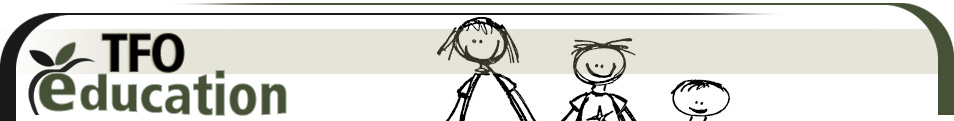 [Speaker Notes: vero]
Website 2- TFO education, Immersion française
[Speaker Notes: Vero]
Website 3 – Canadian Parents for French
http://cpf.ca/en/
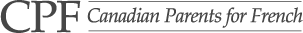 [Speaker Notes: Caleigh 
*CPF provides information and resources for parents to support their children’s FSL education 

History
-a national network of volunteers that value French 
-founded in 1977 by parents who wanted to ensure their children would have the opportunity to become bilingual in the Canadian school system 
-dedicated to the promotion and creation of FSL learning opportunities for young Canadians -” A Canada where French- and English-speakers live together in mutual respect with an understanding and appreciation of each other’s language and culture and where linguistic duality forms an integral part of society”

-over 150 chapters across Canada.  If your community is not currently served by a chapter of CPF you can start one.  All chapters began from devoted parents, teachers, grandparents, students and other volunteers.  
-all chapters are not-for-profit, volunteer-run institutions that work with the local schools, school boards, city councils, provincial/territorial branches of CPF and even politicians all for FSL education. 

-to join, supporting members can buy a membership ($25 a year) 
-donate
-volunteer and employment opportunities]
Website 3 – Canadian Parents for French
[Speaker Notes: Caleigh

*CPF provides information and resources for parents to support their children’s FSL education 
	-operates websites and provides answers to questions
	-holds skill-building workshops and training sessions for parents and volunteers 
	-compiles list of French language computer software, educational games and Internet sites
	-publishes annual report “The State of French-Second-Language Education in Canada”
	-newsletters for members 
	-sponsors summer camps, special programs, contests, and activities for FSL students 
	-broad range of support materials in print/electronic for home and school
 	-hosts a web based “Coin des jeunes”
	-works with the Society for Educational Visits and Exchanges in Canada and others to promote student exchanges between communities 
	-pamphlets (overview of programs, benefits to be bilingual, why teach French, math and English skills for FI students etc.) 

*Parents Early Childhood Activity Workbook English (then show another language) 
-this is an informative tool and fun game for both parents and young children 

*Students Post-Secondary Resources 	
	-summer programs 
	-assistance
	-exchange opportunities
	-job placements
	-post –secondary schools (+ layout of all French opportunities provided) 

*Students Games 
	-jumbled sentences 
	-English/french word matching 
	-crossword puzzles 
	-fill in the blanks 

*For teachers pamphlets, core and Immersion working together, additional resources (limited games or teaching/learning materials) 

-Media & Promotion
	-”What’s New?” – opportunities 
	-view newsletters online]
Activity #2
While you watch this video consider  parents’ point of view and their involvement in their child’s  acquisition of a second language
http://www.youtube.com/watch?v=3_-aLWOk9Og
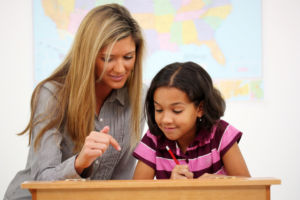 [Speaker Notes: Sophie 
-2:16   (watch for 2-3 mins)]
Website in a school setting
Ottawa Carleton District School Board 
Grade 5 & 6 – French Immersion
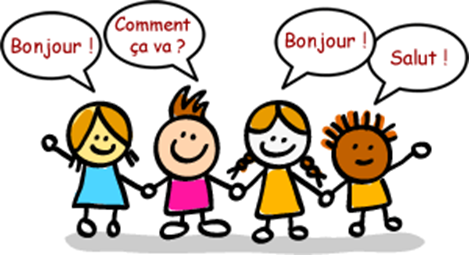 [Speaker Notes: Vero]
Additional Websites
Association Canadienne d’education de langue française
-http://www.acelf.ca/  
Society for educational visits and exchanges in Canada 
-http://www.sevec.ca/
Ministry of education 
-www.edu.gov.on.ca
Bescherelle 
-http://www.bescherelle.com/
French for the Future 
-french-future.org
Canadian Youth for French 
-youthforfrench.ca
Canadian Association of Immersion Teachers (ACPI/CAIT)
-http://acpi.ca/
The Trillium List 
-http://resources.curriculum.org/occ/trillium/index.shtml
Website for French books/readings (elementary & secondary)
-http://www.edu.gov.on.ca/eng/curriculum/elementary/fsl.html
Analyses the difficulty of reading 
-http://www.scolarius.com/
The University of Ottawa  (French Immersion Program)
- immersion.uottawa.ca
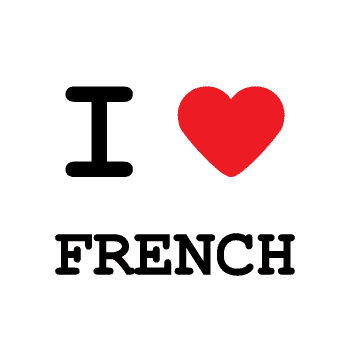 [Speaker Notes: Everyone]
Thank you!